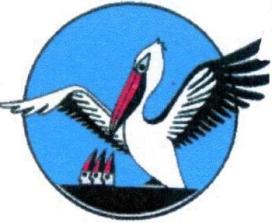 Муниципальный этап конкурса                  «Учитель года – 2016»  Конкурсное задание «Методический семинар»
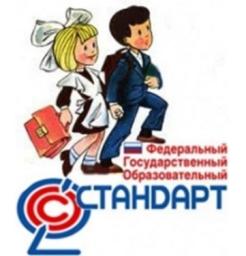 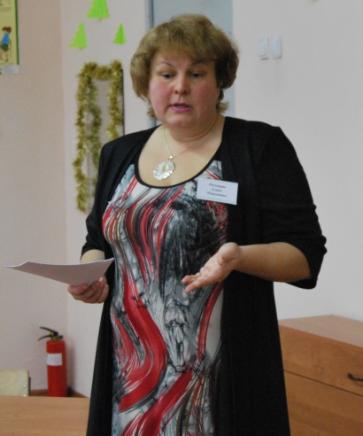 Рослякова Елена Николаевна, 
учитель начальных классов 
МБОУ СОШ № 7 г. Апатиты
*первая квалификационная категория*образование – высшее, 	Мурманский педагогический институт*стаж педагогической деятельности – 13 лет	*учитель начальных классов – 9 лет	* учитель-логопед – 4 года* в МБОУ СОШ № 7 г. Апатиты – с 2012 года
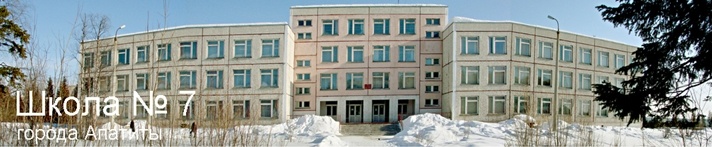 Педагогическое кредо
«Живи на земле, делай добро, храни истину»
Тема методического семинара:«Осуществление обучения по адаптированным образовательным программам для детей с тяжёлыми нарушениями речи в условиях перехода на ФГОС для детей с ОВЗ».
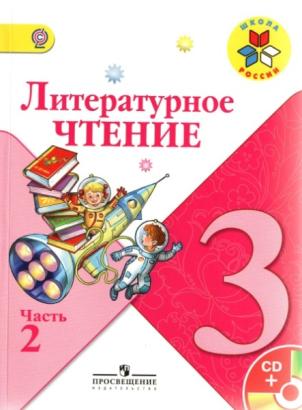 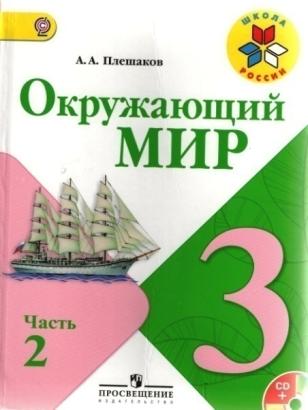 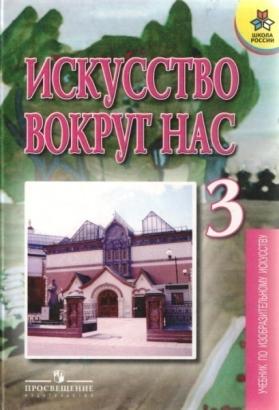 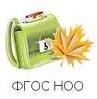 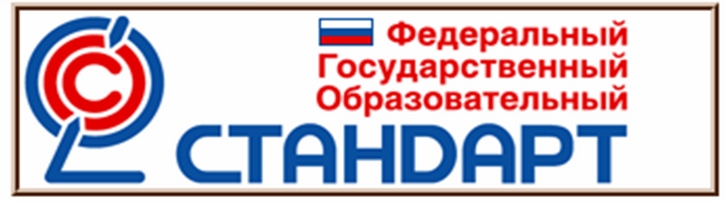 ФГОС НОО с 2011 года *деятельностный характер обучения*развитие личности учащегося* личностные, метапредметные и предметные результаты* универсальные учебные действия (УУД)* виды и формы контрольно-оценочных действий, оценка достижений* информационные и коммуникативные технологии (ИКТ)* информационно-образовательная среда (ИС) *духовно-нравственное воспитание* внеурочная деятельность* портрет ученика начальной школы*портфолио достижений ученика
Цель системно - деятельностного подхода — развитие личности.   Задача –  сформировать у  обучающегося умение и желание учиться, работать в команде, способность к самоизменению и саморазвитию на основе рефлексивной  самоорганизации.Новые знания не даются в готовом виде. Дети «открывают» их сами в процессе самостоятельной исследовательской деятельности. Они становятся маленькими учеными, делающими свое собственное открытие.
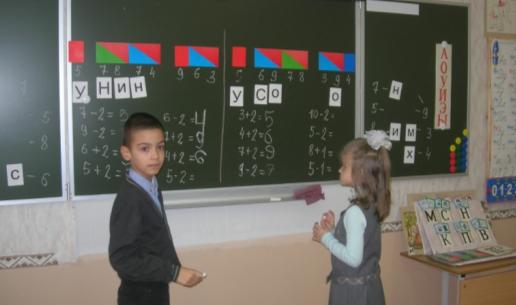 Адаптированная образовательная программа для детей с тяжелыми нарушениями речиДополнительные учебные курсы: - Произношение- Развитие речи- Логоритмика - Информатика»
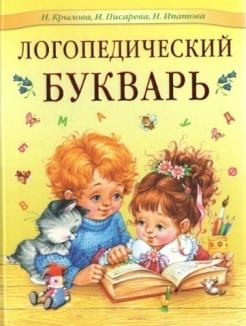 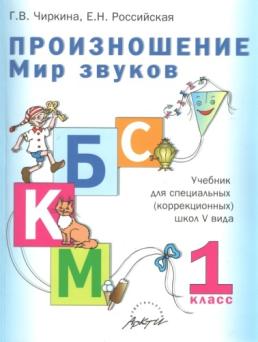 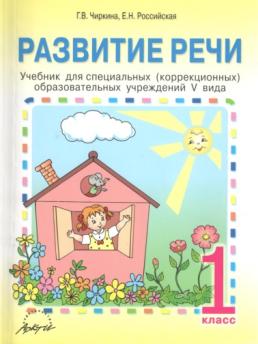 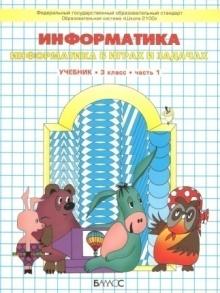 ФГОС для детей с ОВЗ с 1 сентября 2016 года В Мурманской области:* семь школ-интернатов для детей с ОВЗ*более 200 классов в общеобразовательных учреждениях *свыше 3000 «особых» детей на начало 2015/2016 учебного года
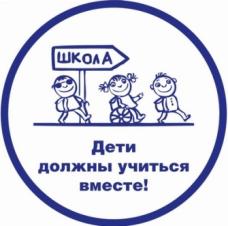 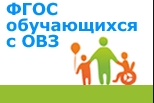 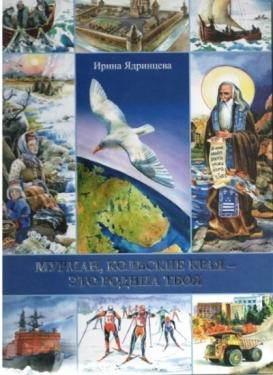 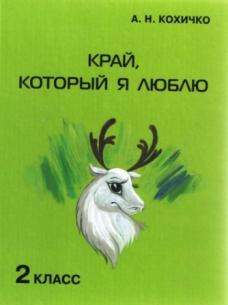 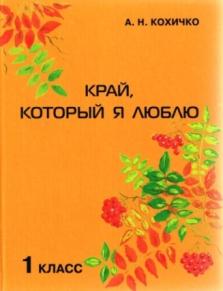 Образовательные технологии *личностно-ориентированная*проектная * технология сотрудничества* игровая *проблемно-поисковая *здоровьесберегающая*информационно-коммуникативная
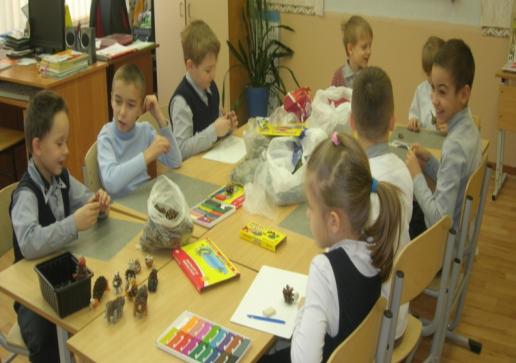 Здоровьесбережение
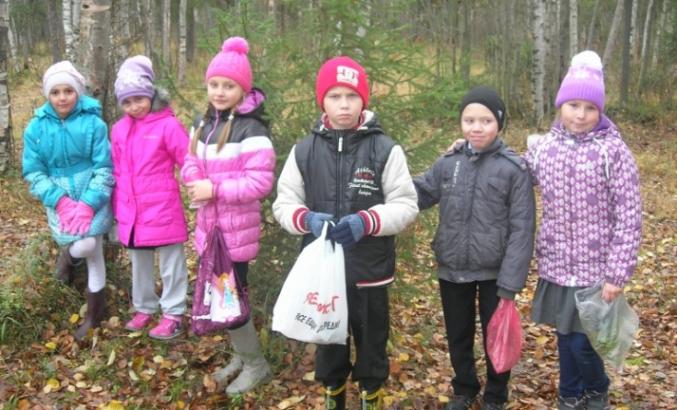 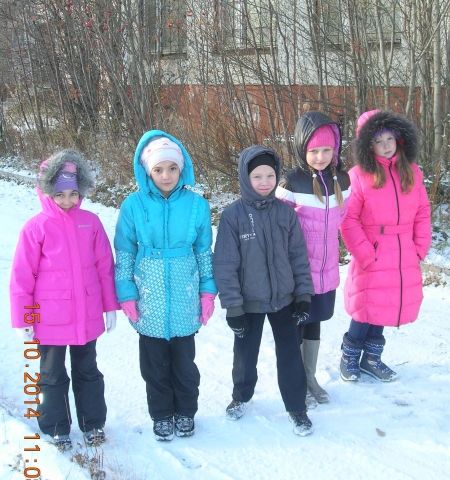 ИКТ – информационно-коммуникативная технология
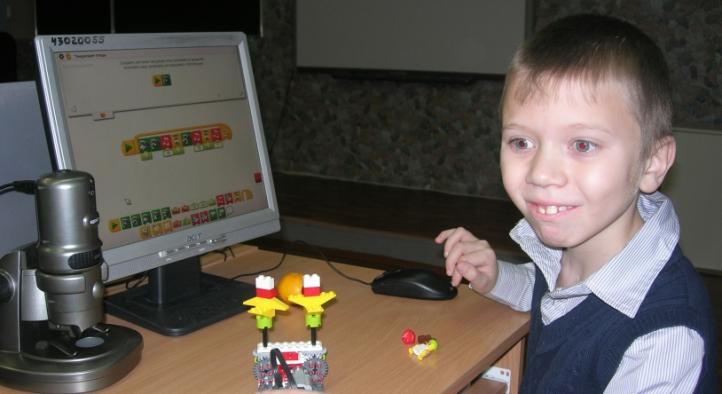 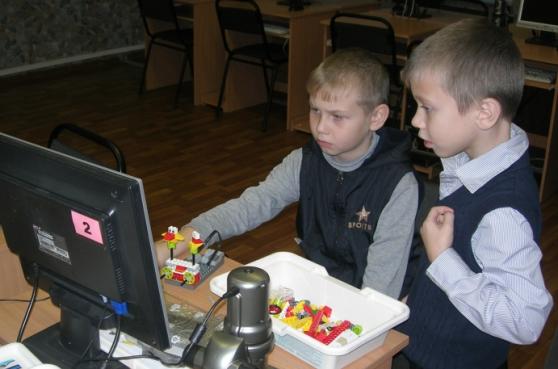 Игровая технология
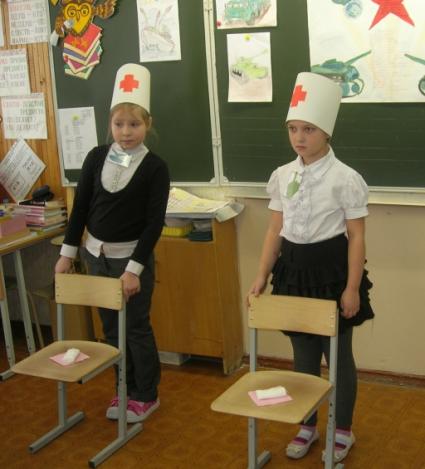 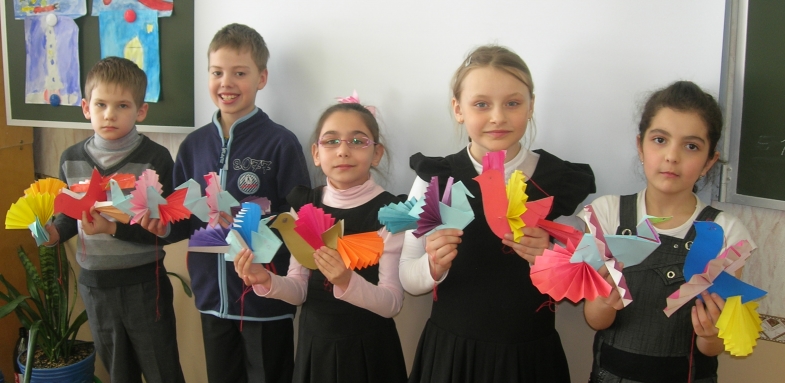 Проектная технология
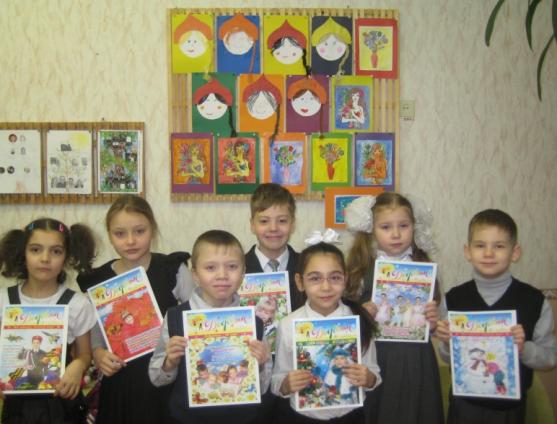 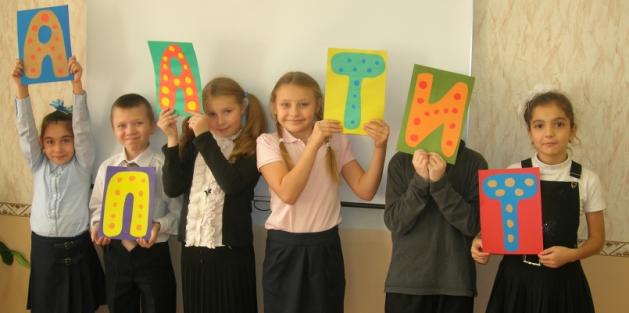 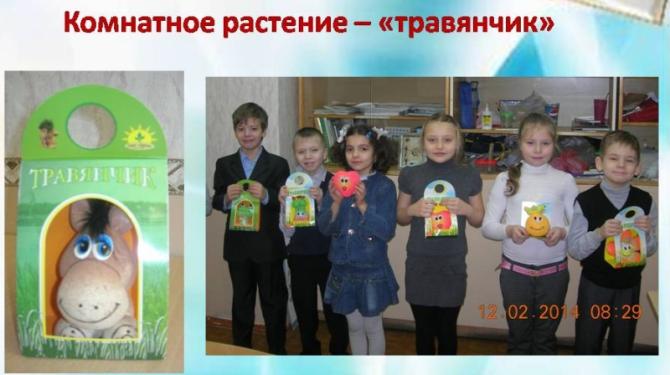 Технология сотрудничества
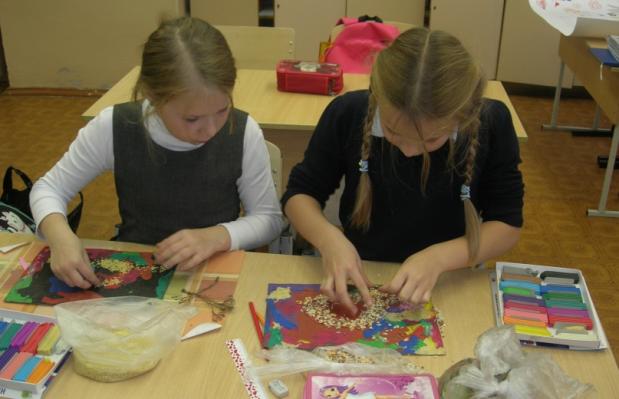 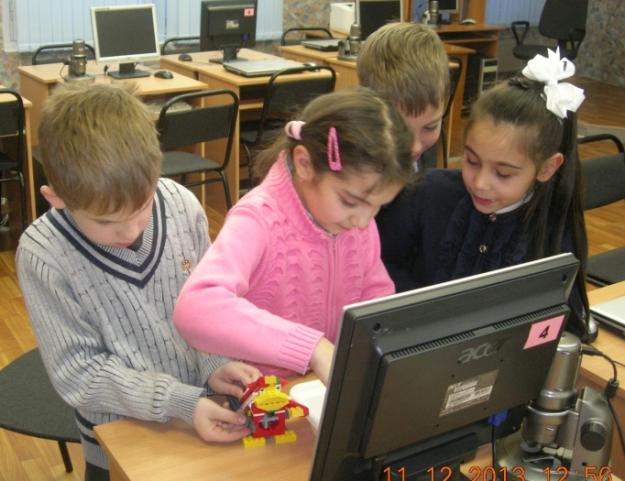 Проблемно-поисковая технология
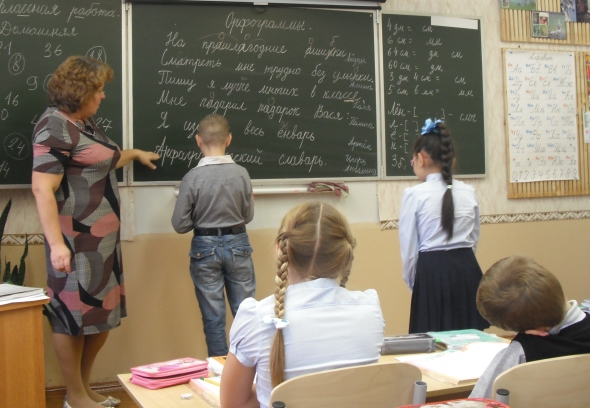 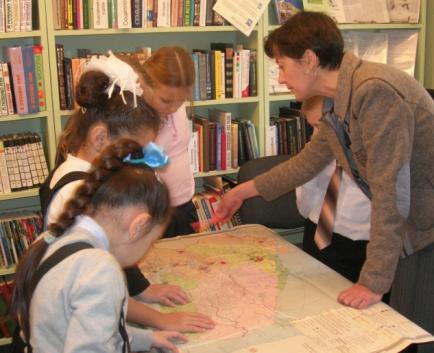 Методическая тема«Создание адаптивной образовательной среды для детей с тяжёлыми нарушениями речи в общеобразовательной школе»*работа с 2012 года*опыт работы представляется на методических объединениях, семинарах, конференциях, размещается в сети Интернет
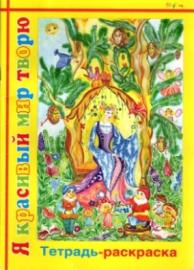 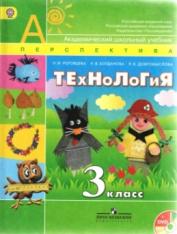 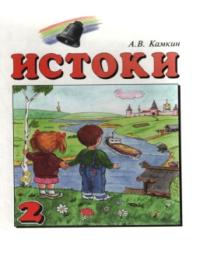 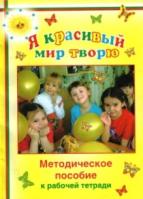 Внеурочная образовательная деятельность:*клуб «Вдумчивого читателя»
*социокультурная программа «Истоки»
*программа по основам детской журналистики 
«Служу Отечеству пером»
ФГОС для детей в ОВЗ предполагает реализацию программы внеурочной деятельности Программа помогает  объединить в единый процесс воспитание, образование, развитие и здоровьесбережение, обеспечивает структурную и содержательную преемственность учебных предметов. Внеурочная деятельность расширяет культурное пространство образовательной организации, создаёт гибкую систему для реализации индивидуальных творческих интересов личности.Модель внеурочной деятельности обеспечивает обучающимся с ОВЗ проявить себя, творчески раскрыть в области различных видов деятельности.
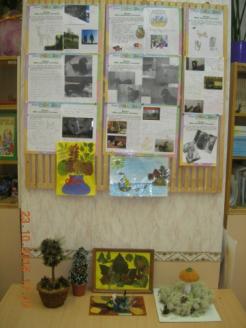 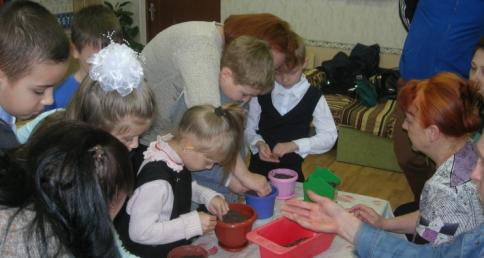 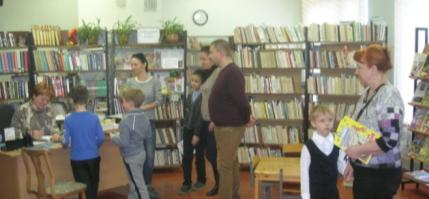 Направления развития личности детей с ОВЗ* духовно-нравственное*общеинтеллектуальное*общекультурное*социальное*спортивно-оздоровительноеРеализация программы внеурочной деятельности обеспечивает рост социальной активности обучающихся, повышение коммуникативных и исследовательских компетентностей, креативных и организаторских способностей, качественное изменение в личностном развитии.
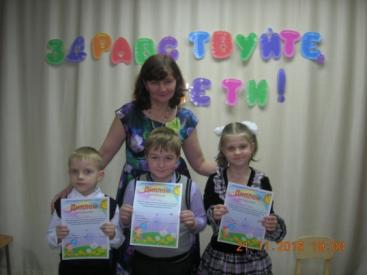 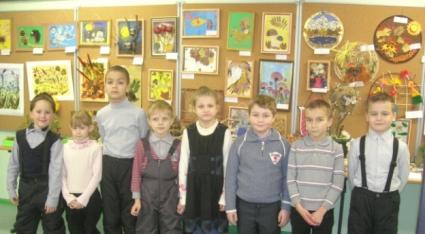 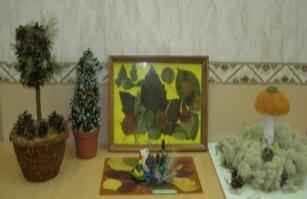 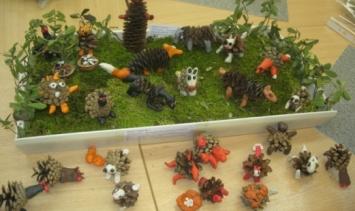 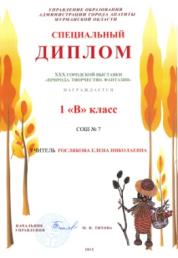 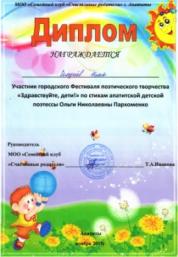 Внеклассная работа
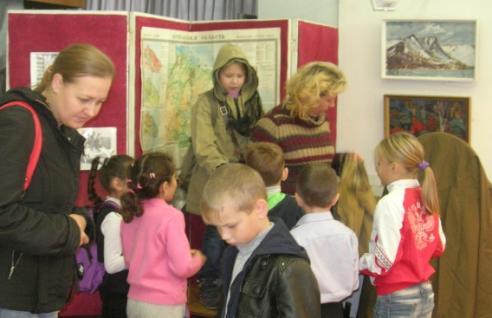 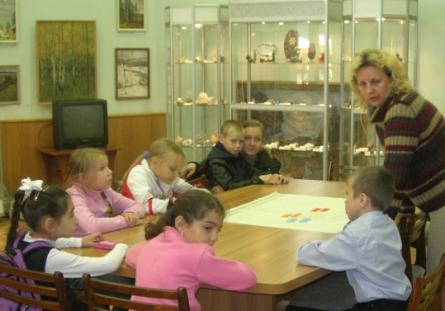 Экскурсии, выставки, спектакли, концерты, фестивали
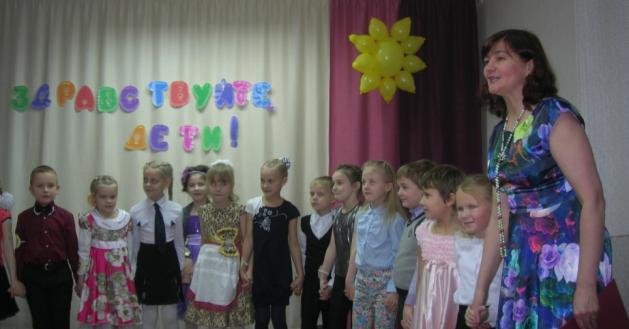 Работа с родителями
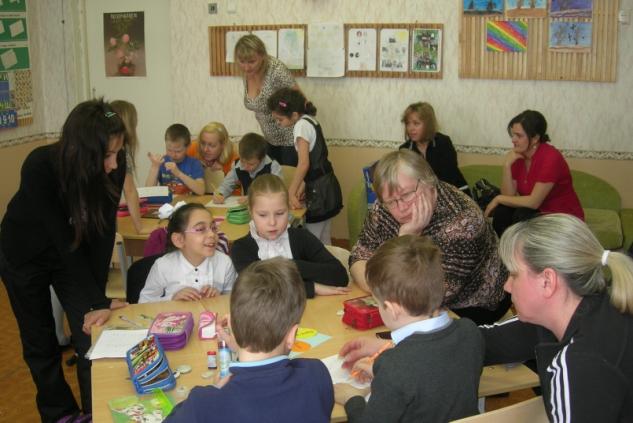 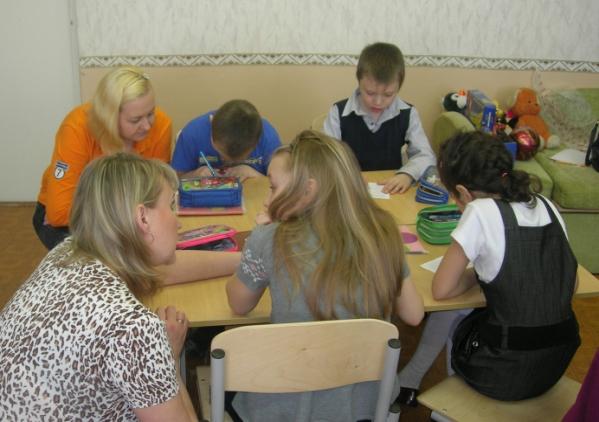 Дни открытых дверей в классе, родительские собрания
Новости о нашей жизни можете узнать в группе «Речевой класс г. Апатиты»  социальная сеть«В контакте»